Digitální inovační hub
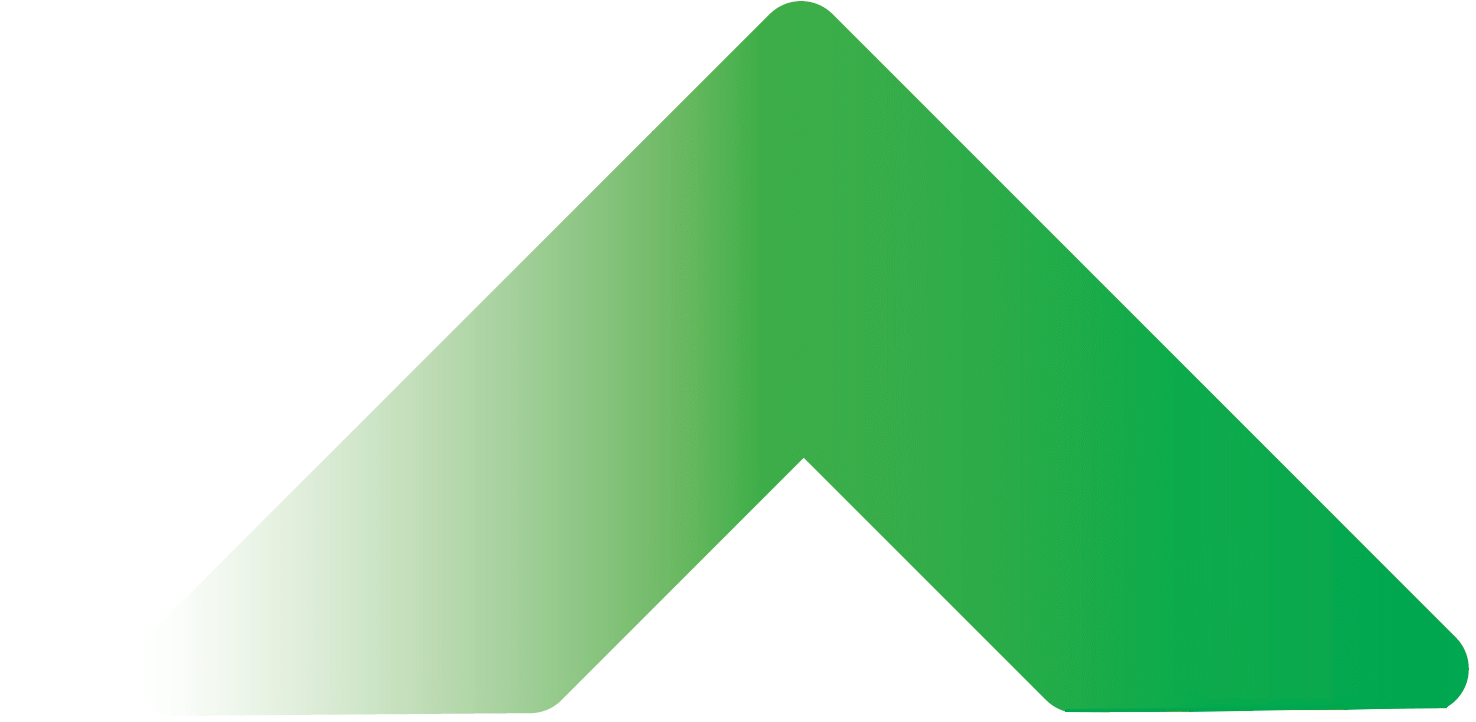 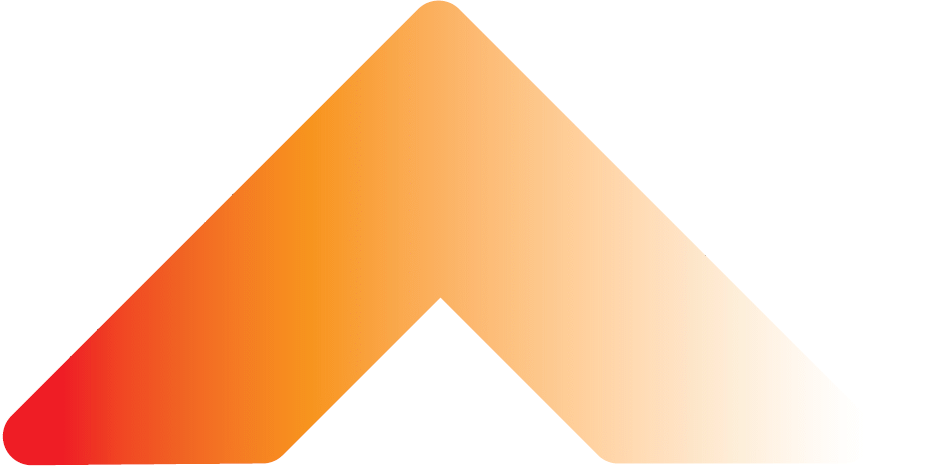 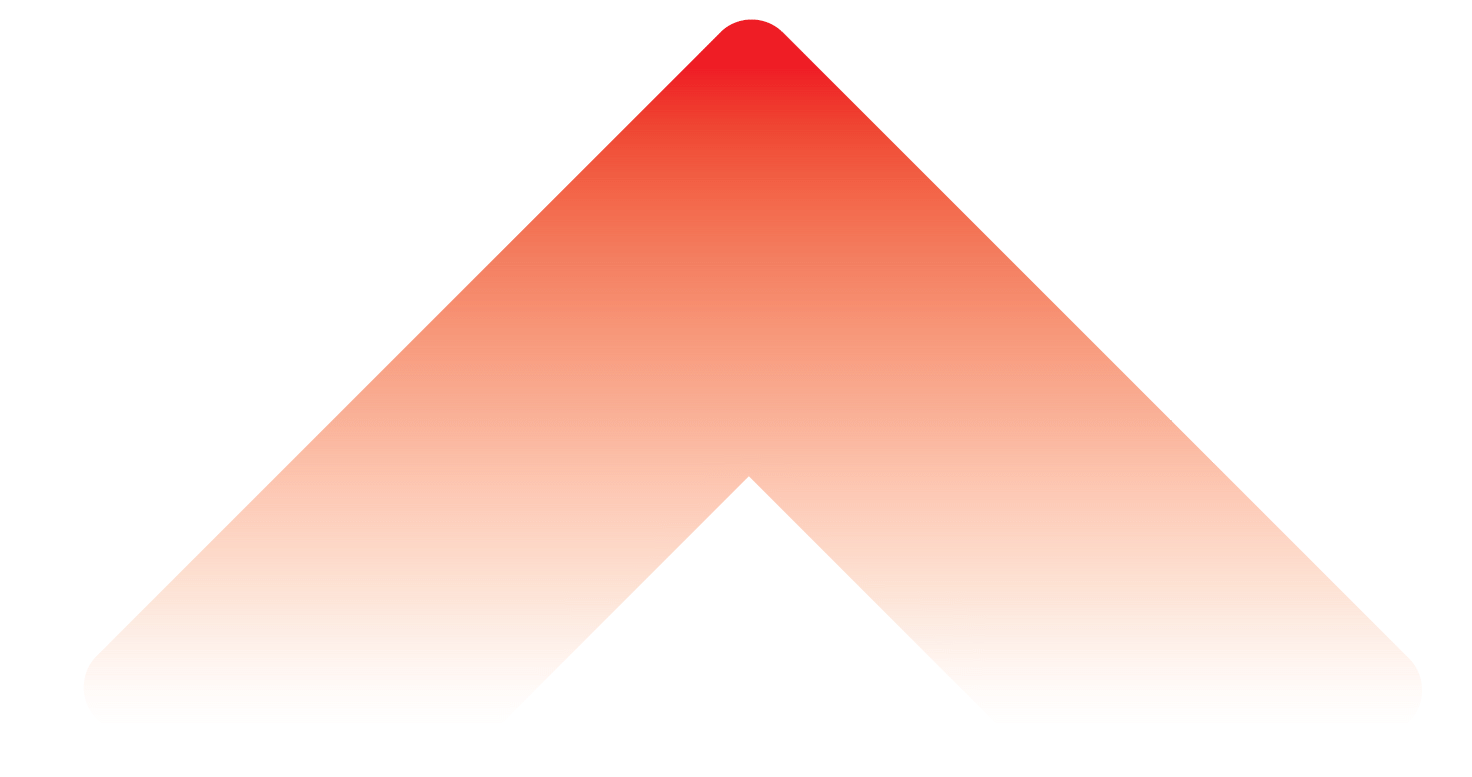 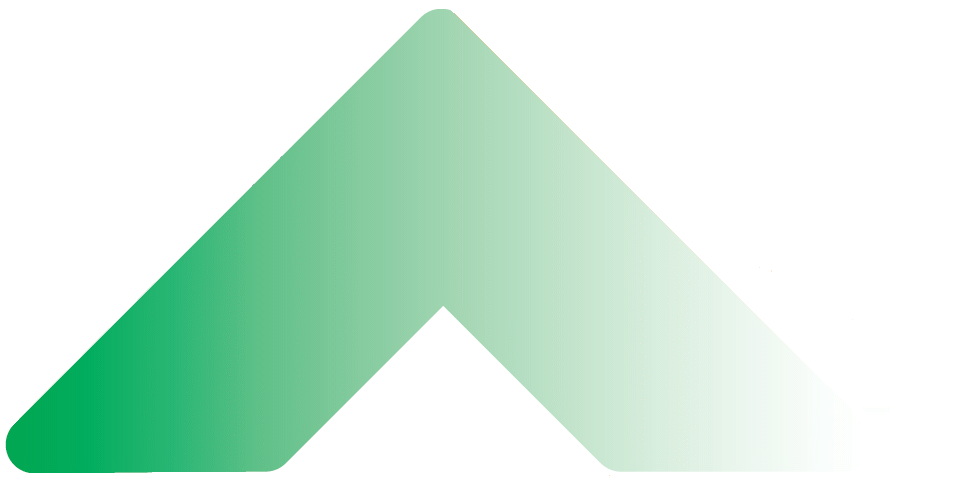 Marek Bureš
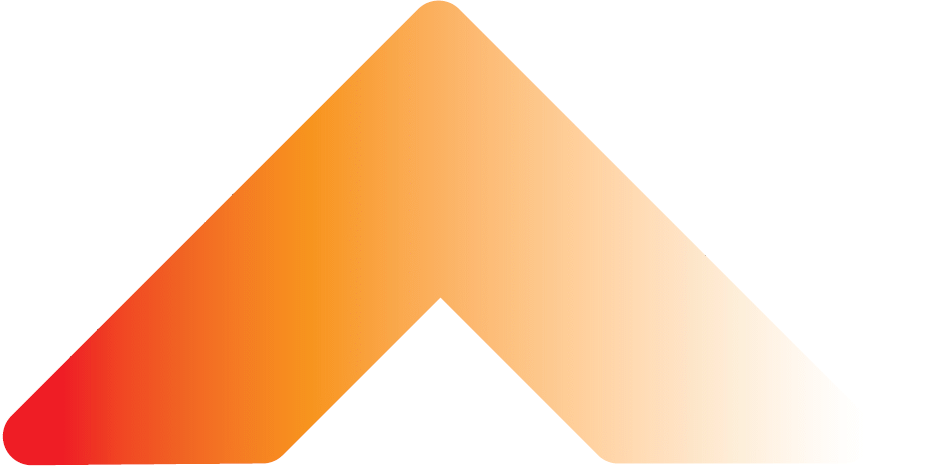 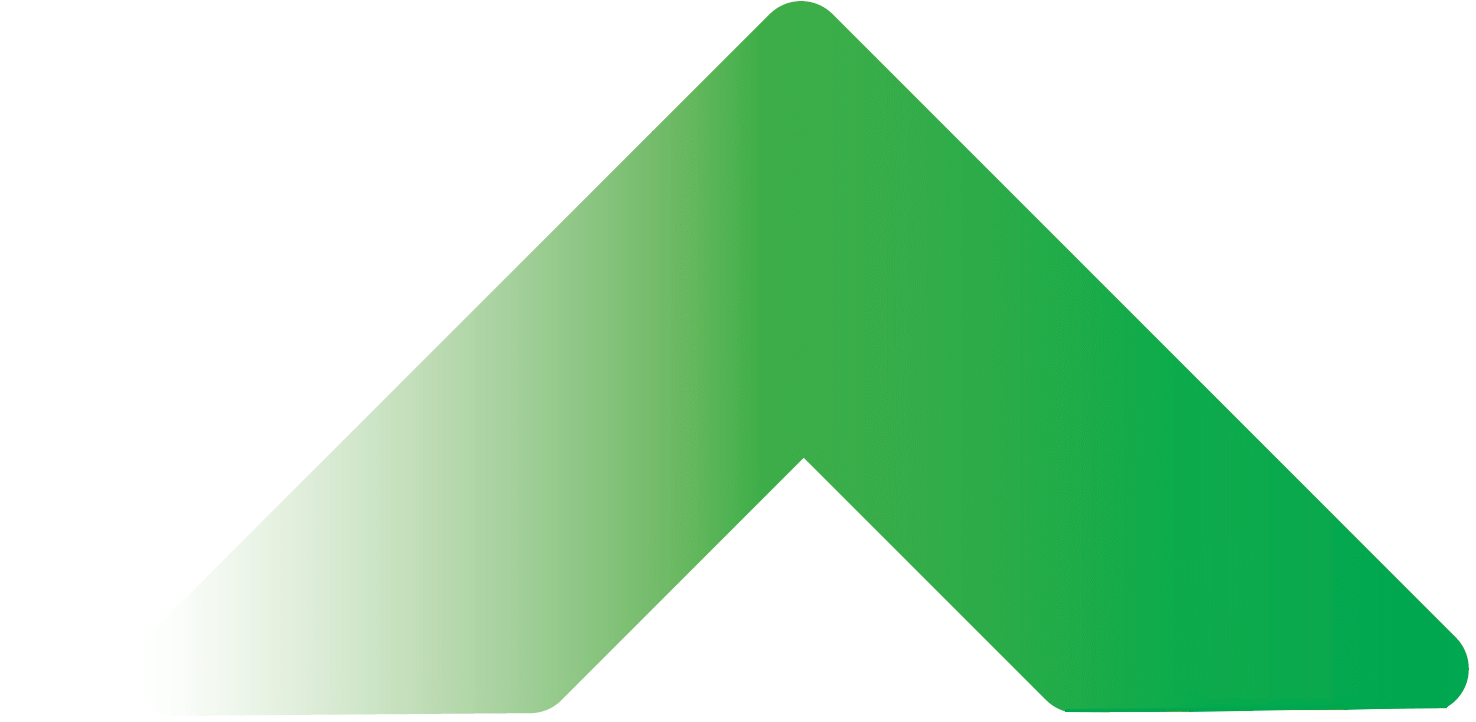 Digitální inovační hub (DIH)
Nová aktivita Evropské komise
Cílem je podporovat další investice do digitalizace průmyslu a podporovat vytváření lepších rámcových podmínek pro digitální průmyslovou revoluci.
Jedním z nejdůležitějších pilířů úsilí Digitize European Industry je vytvoření sítě tzv. Digital Innovation Hubs (DIH).
Programové období 2021-2027 – Digital Europe (9,2 mld. €)
Podpora zejména MSP
Umělá inteligence (AI), superpočítače (HPC), kyberbezpečnost, pokročilé digitální dovednosti
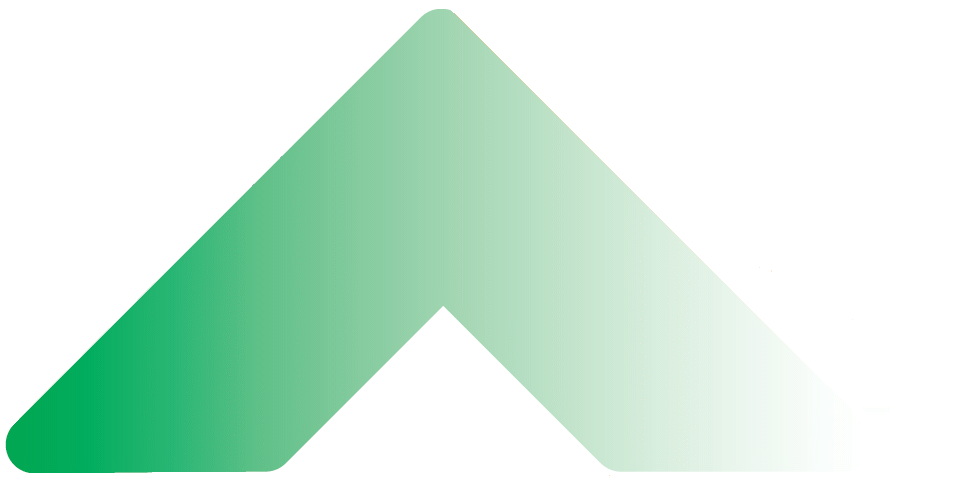 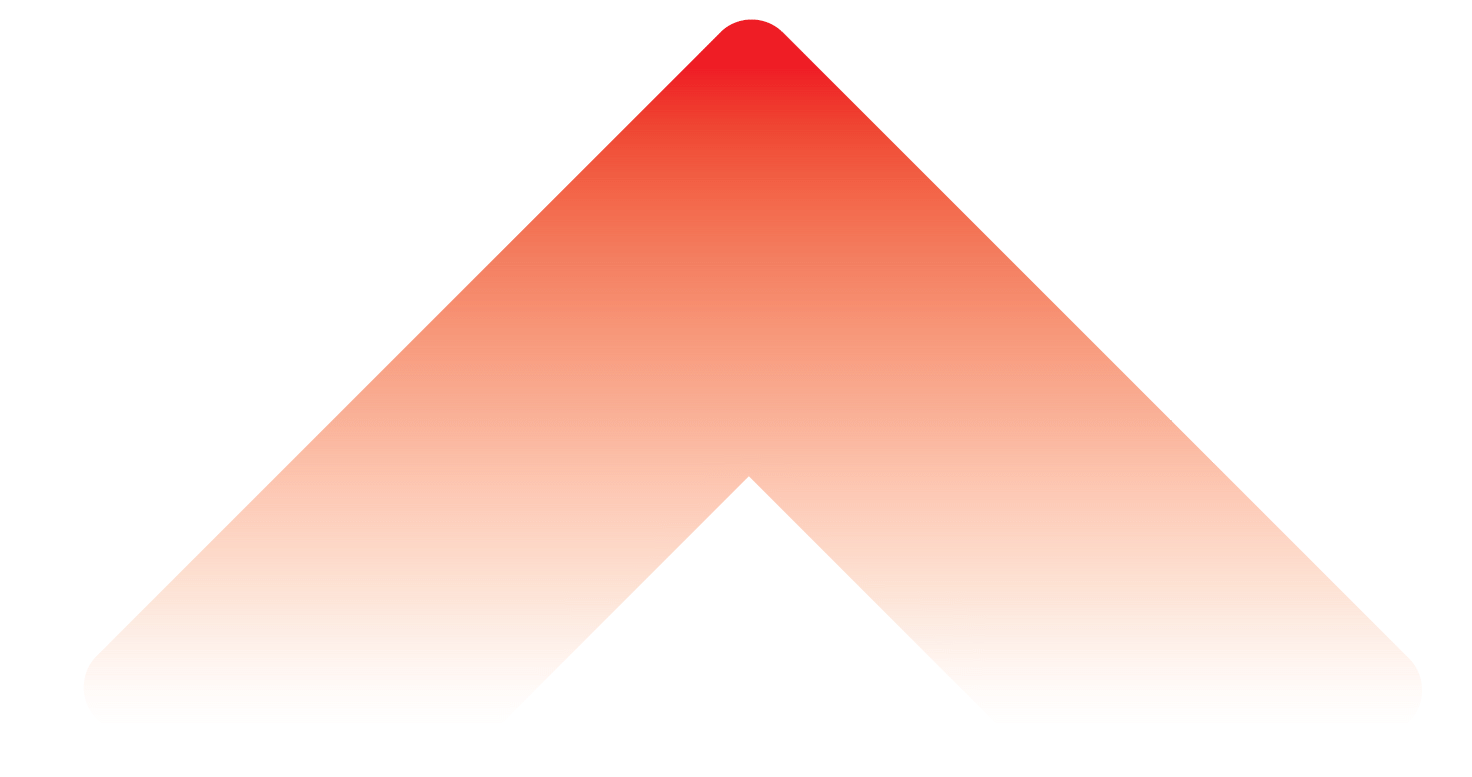 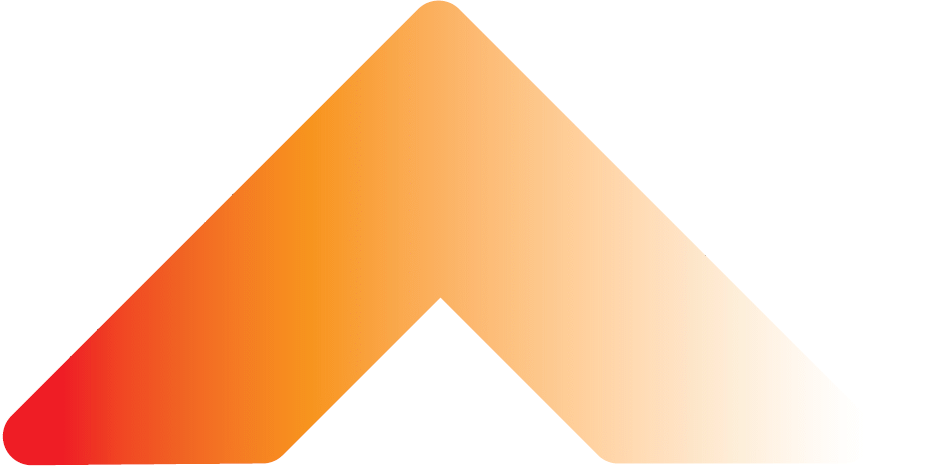 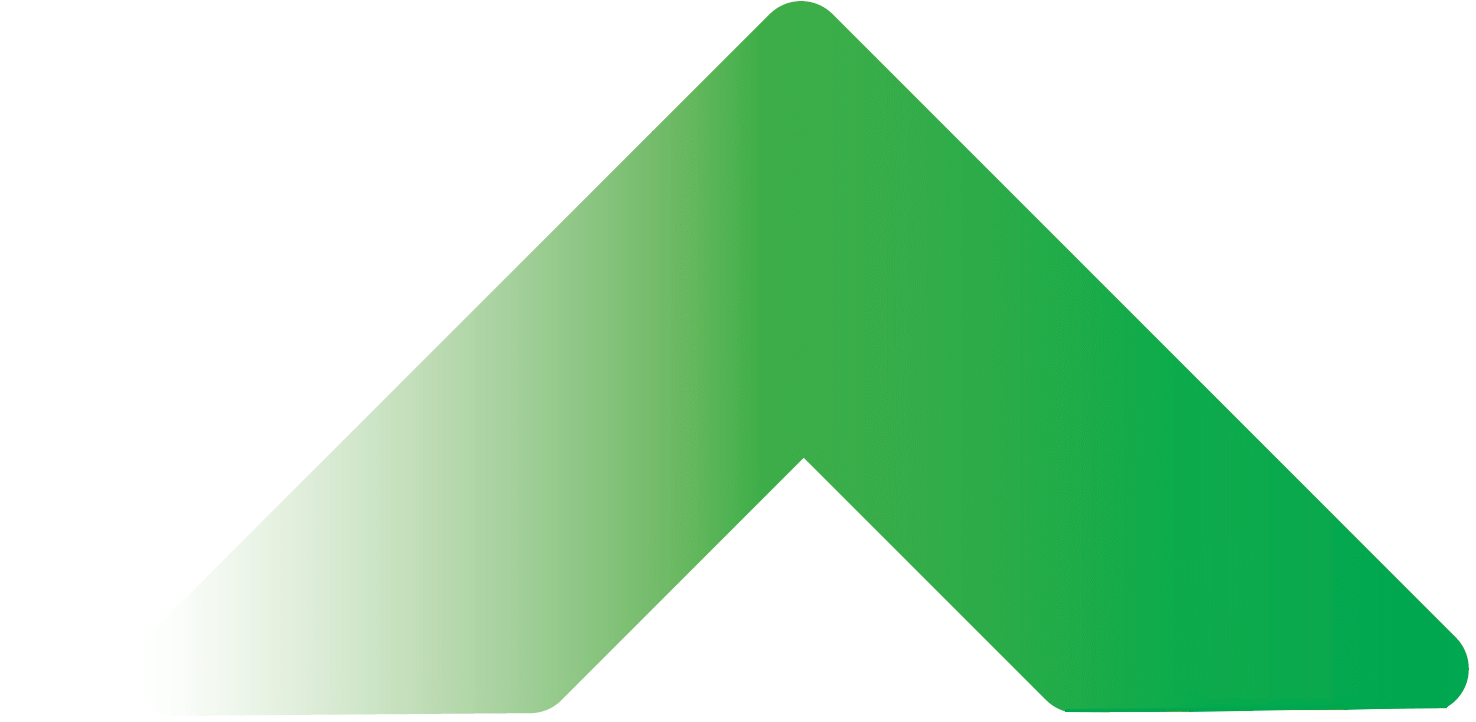 Digitální inovační hub (DIH)
Regionální kontaktní místa pro digitalizaci
One-stop-shop
Infrastruktura technologických center a center kompetence
Ekosystémové služby
Technologické služby 
Podnikatelské služby
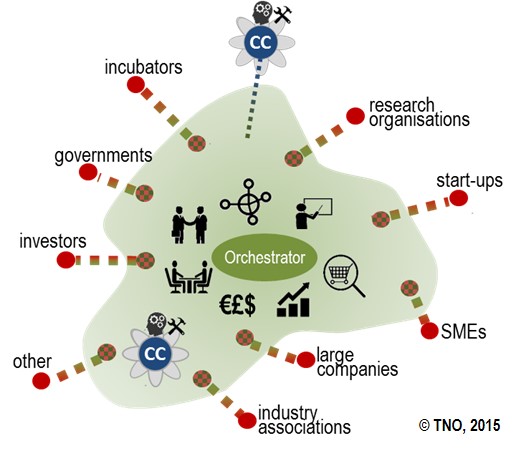 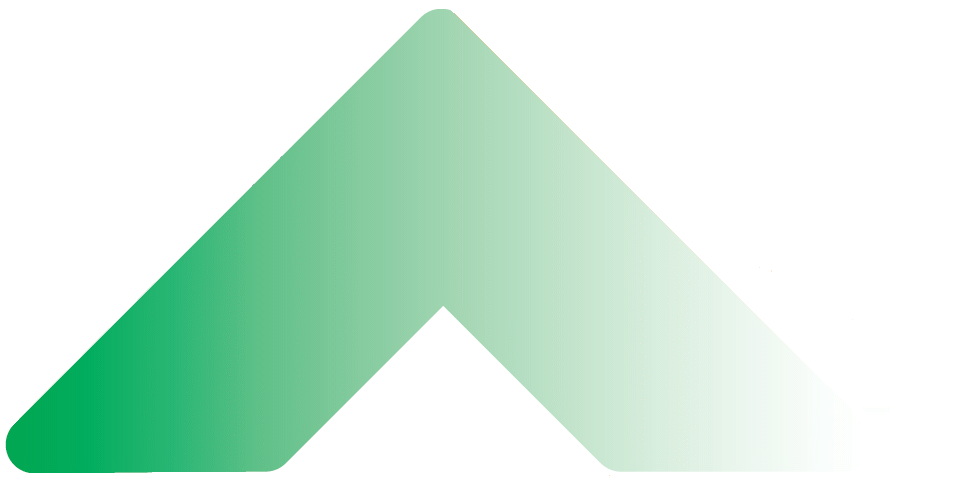 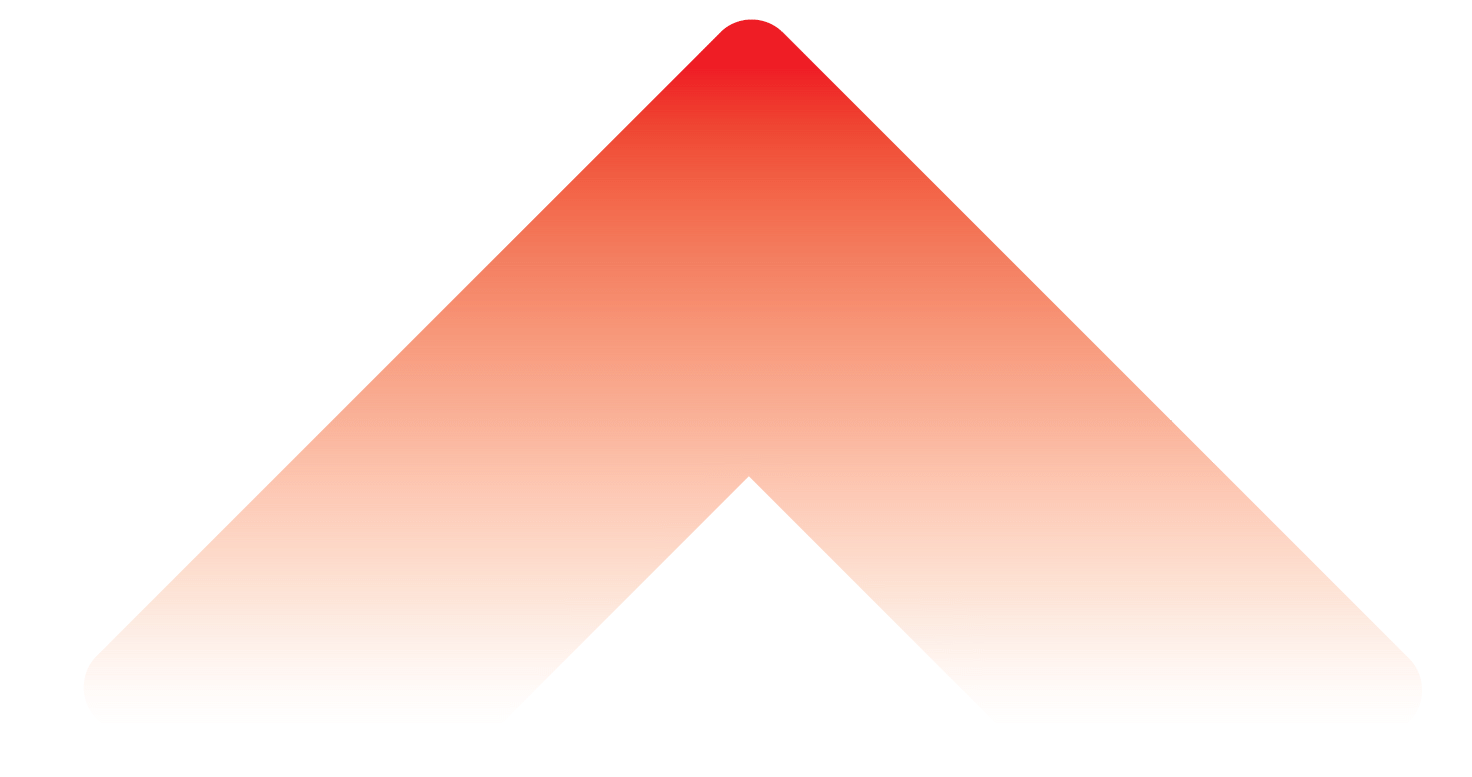 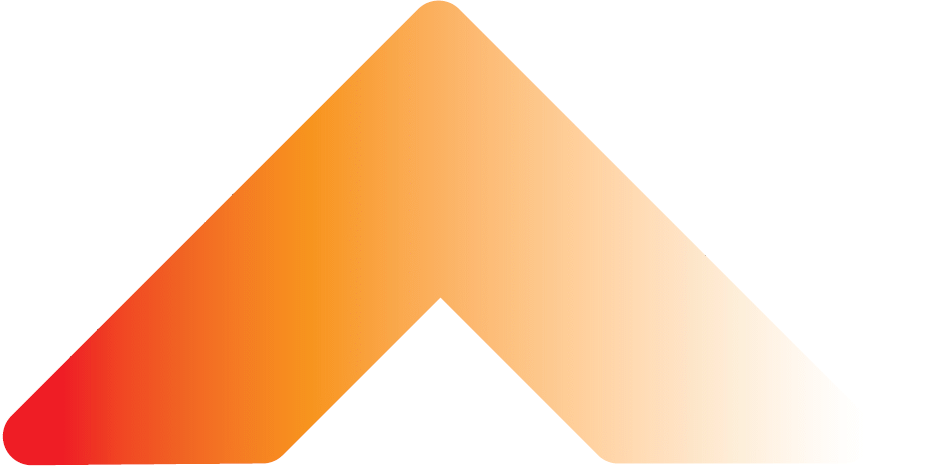 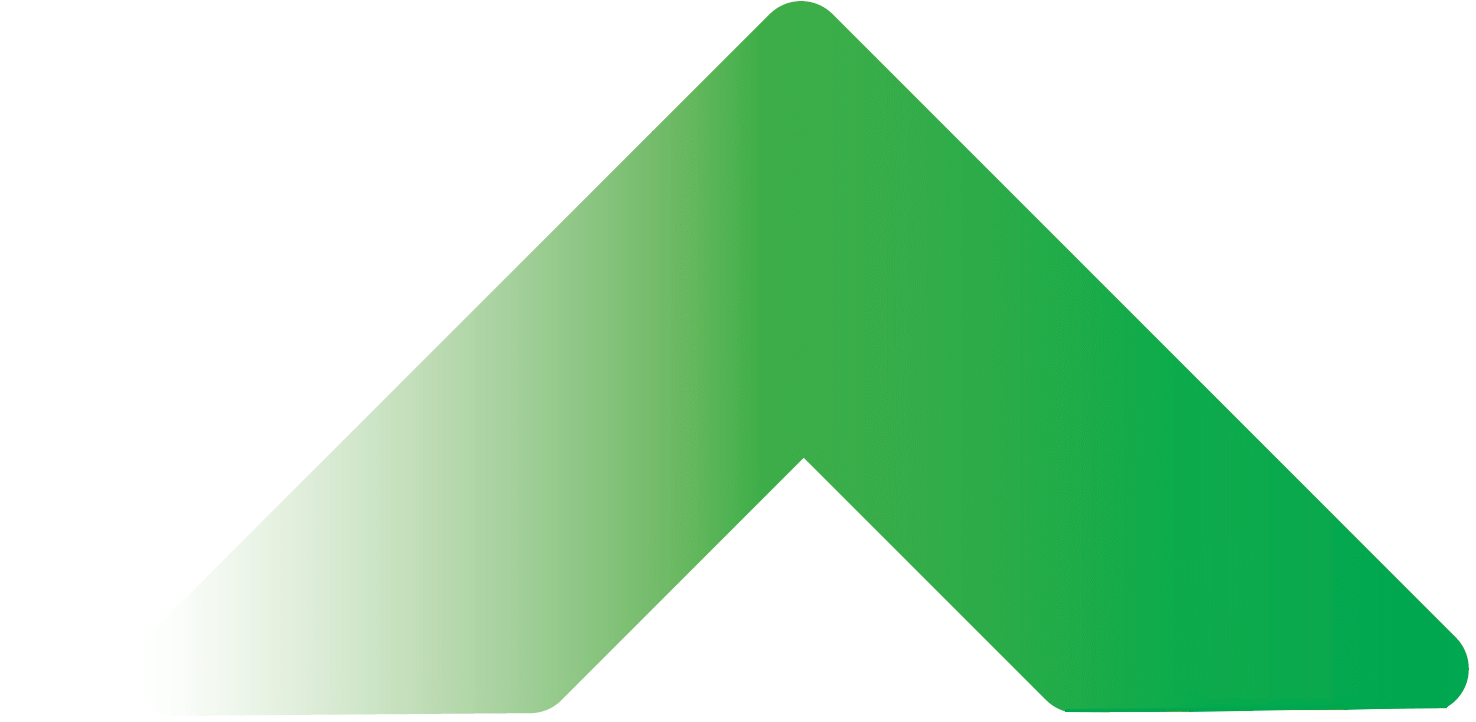 Digitální inovační hub (DIH)
Ekosystémové služby
Strategie, monitoring trhu, trendy
Vzdělávání, workshopy, semináře
Síťování, propagace, reprezentace
Technologické služby 
Výzkum, vývoj, proof of concept
Prototypování, výroba v malých sériích, testování
Poskytování infrastruktury (laboratoře, stroje)
Podnikatelské služby 
Inkubace, akcelerace, duševní ochrana (IPR), 
Zdroje financování, investiční plány
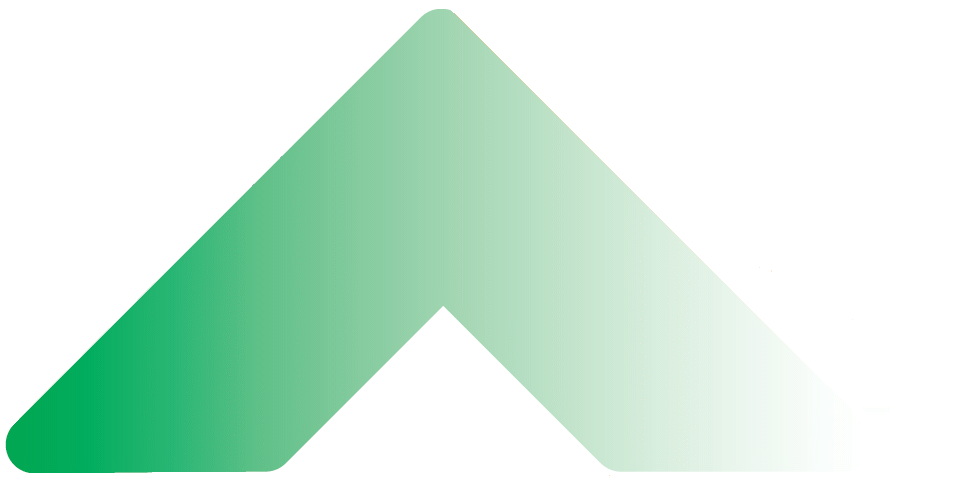 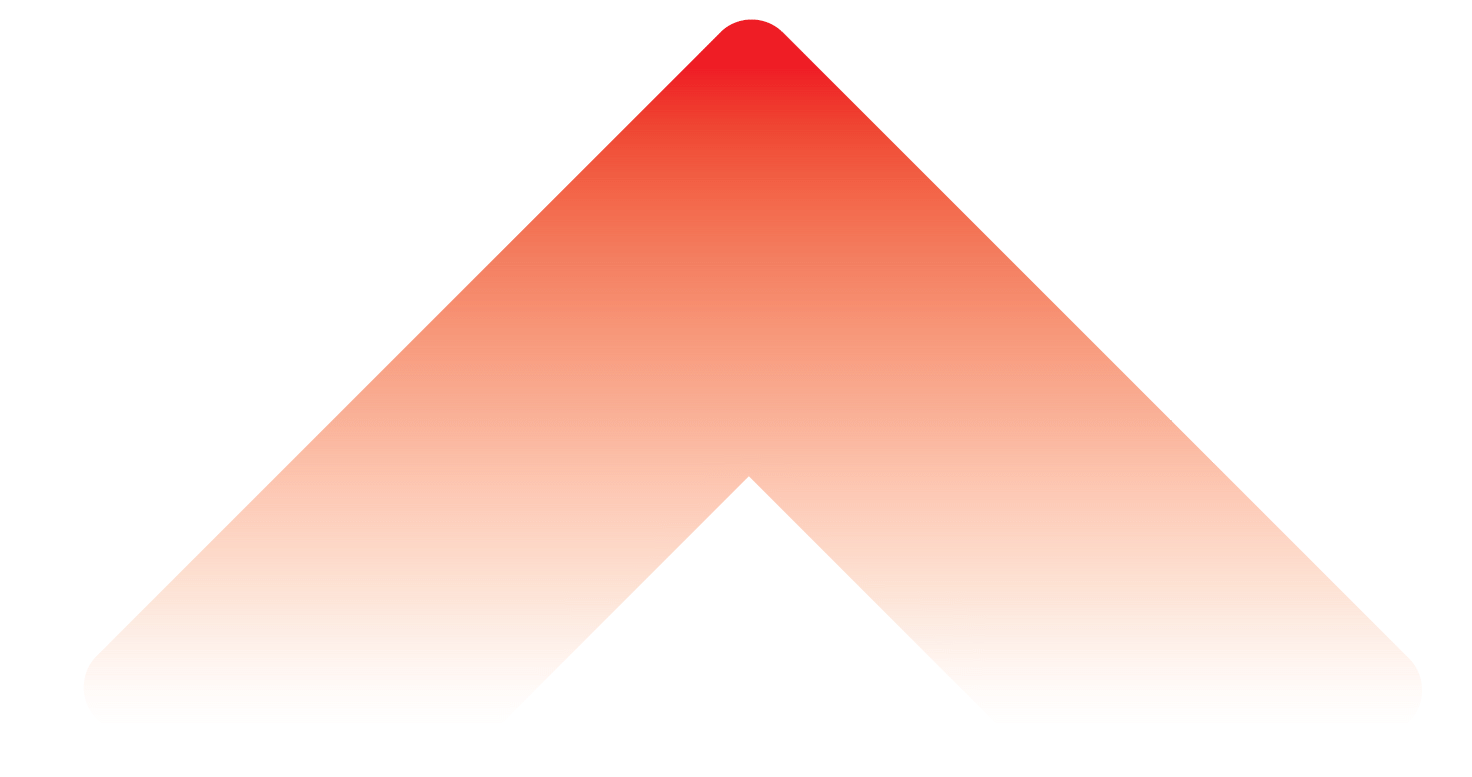 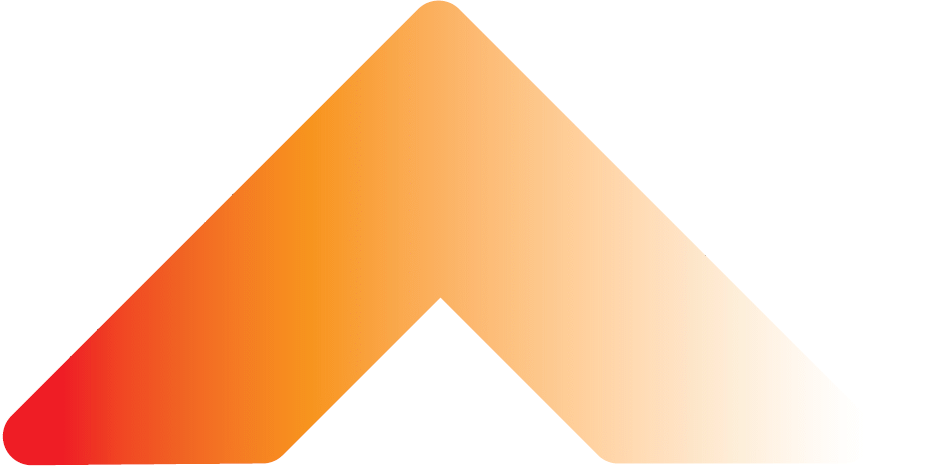 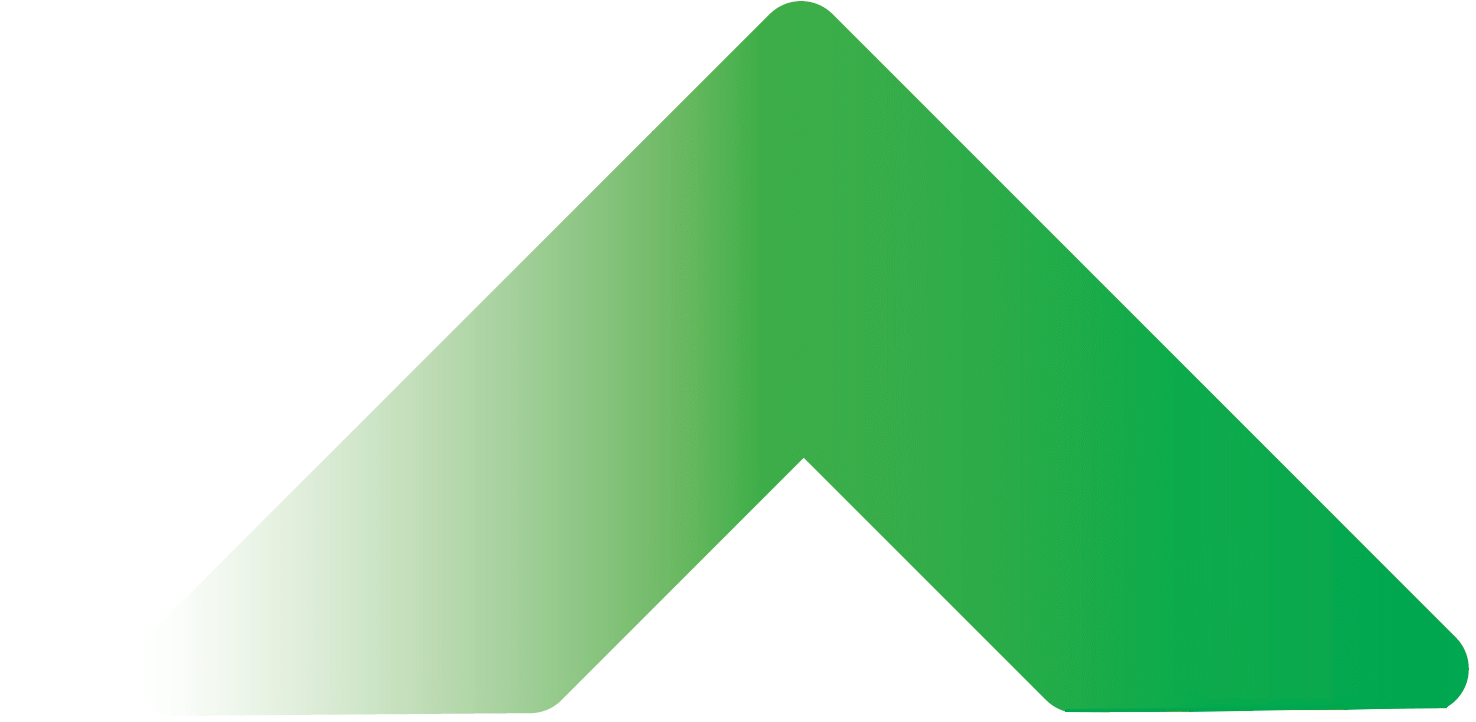 Plzeňský DIH
pilsen-dih.org
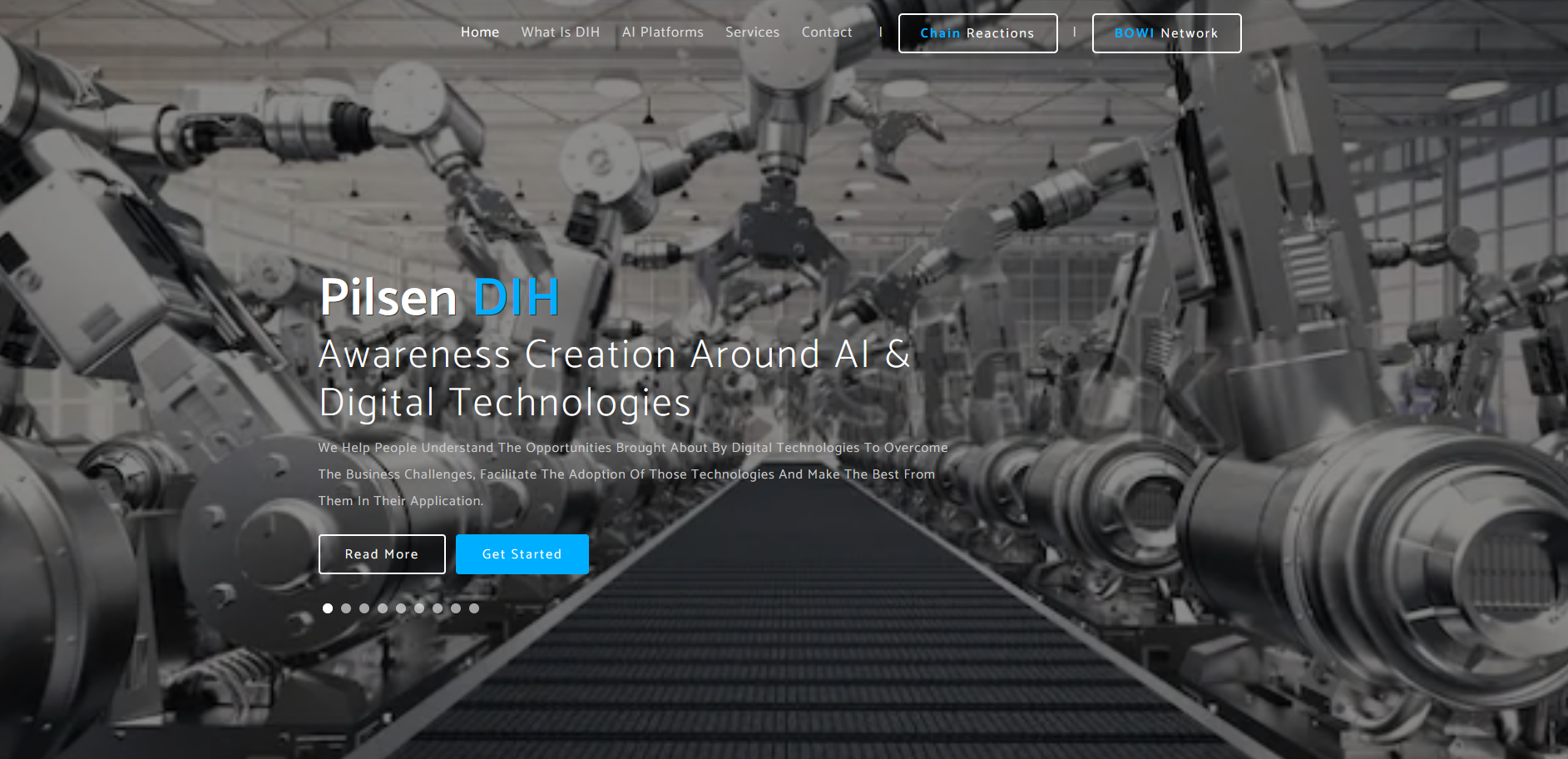 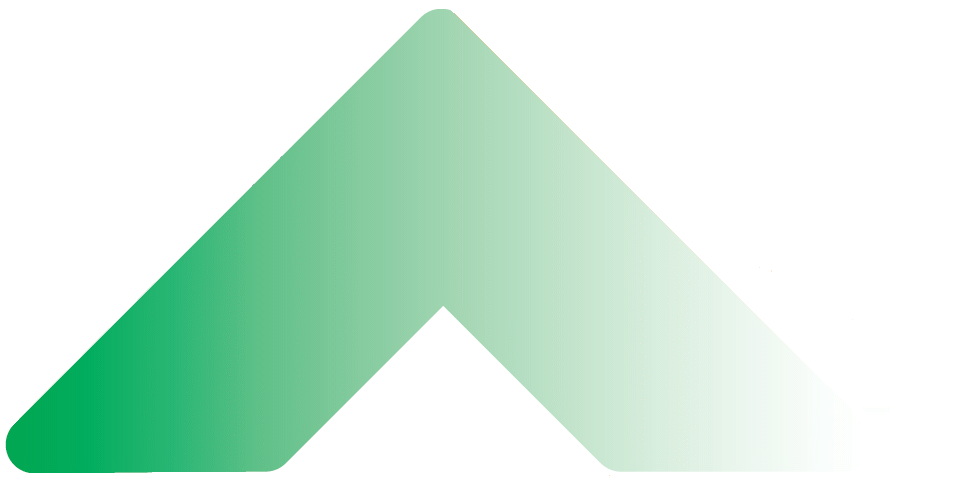 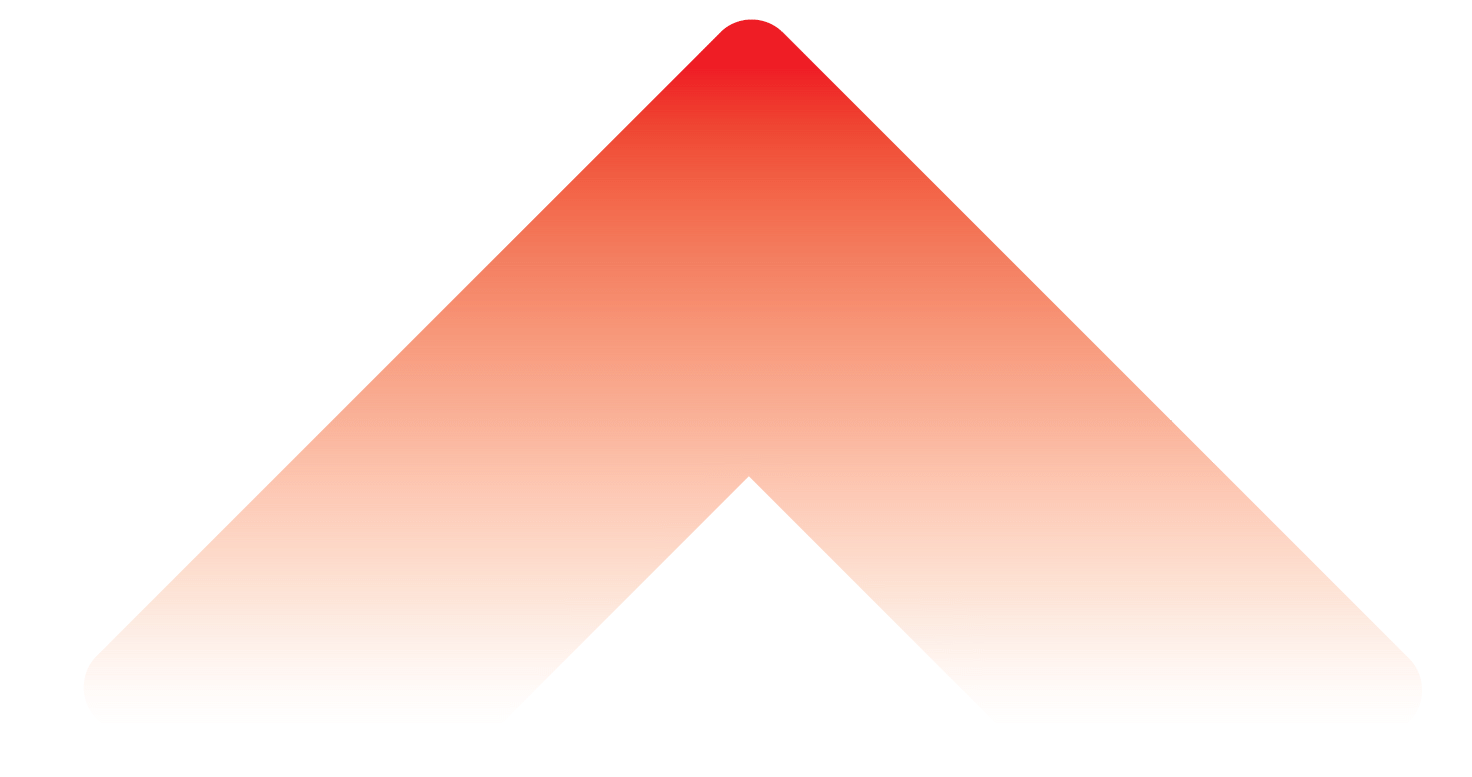 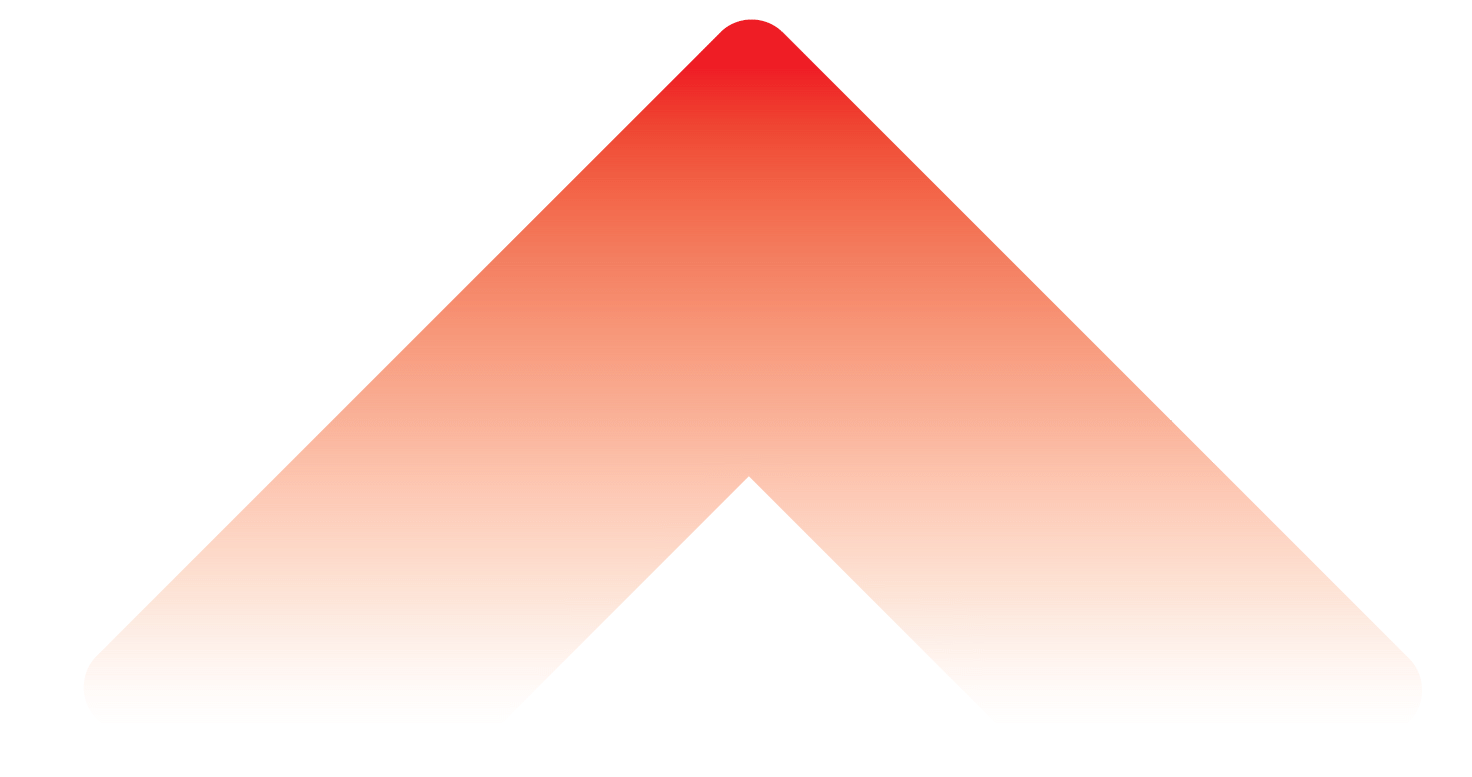 Marek BurešRIS3 developer pro smart technologieTel.: 606050830E-mail: marek.bures@karp-kv.czwww.karp-kv.cz
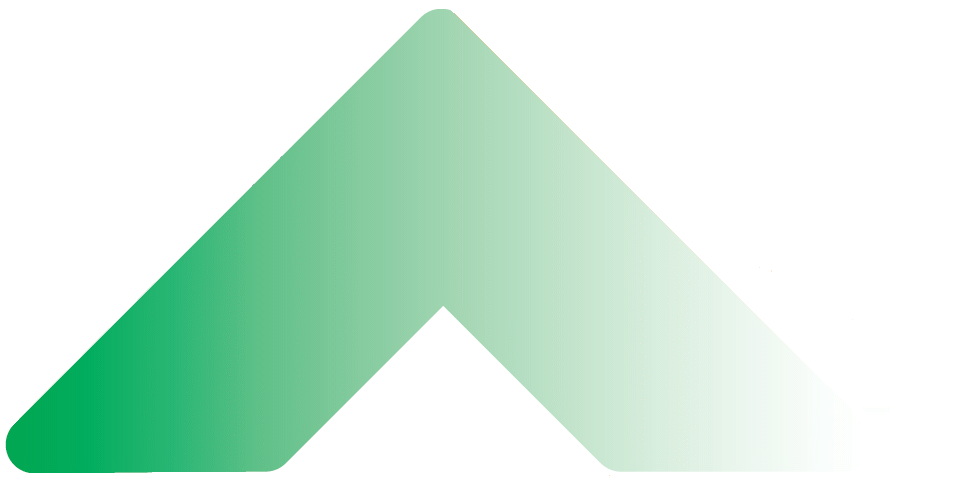 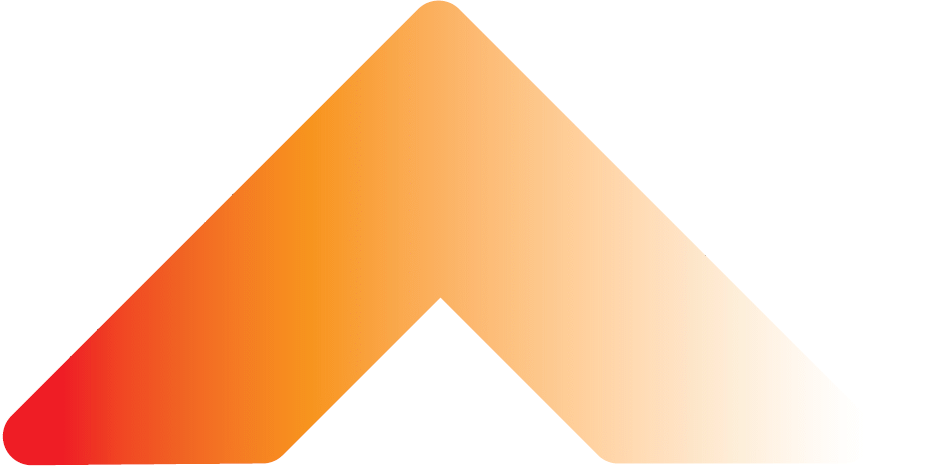 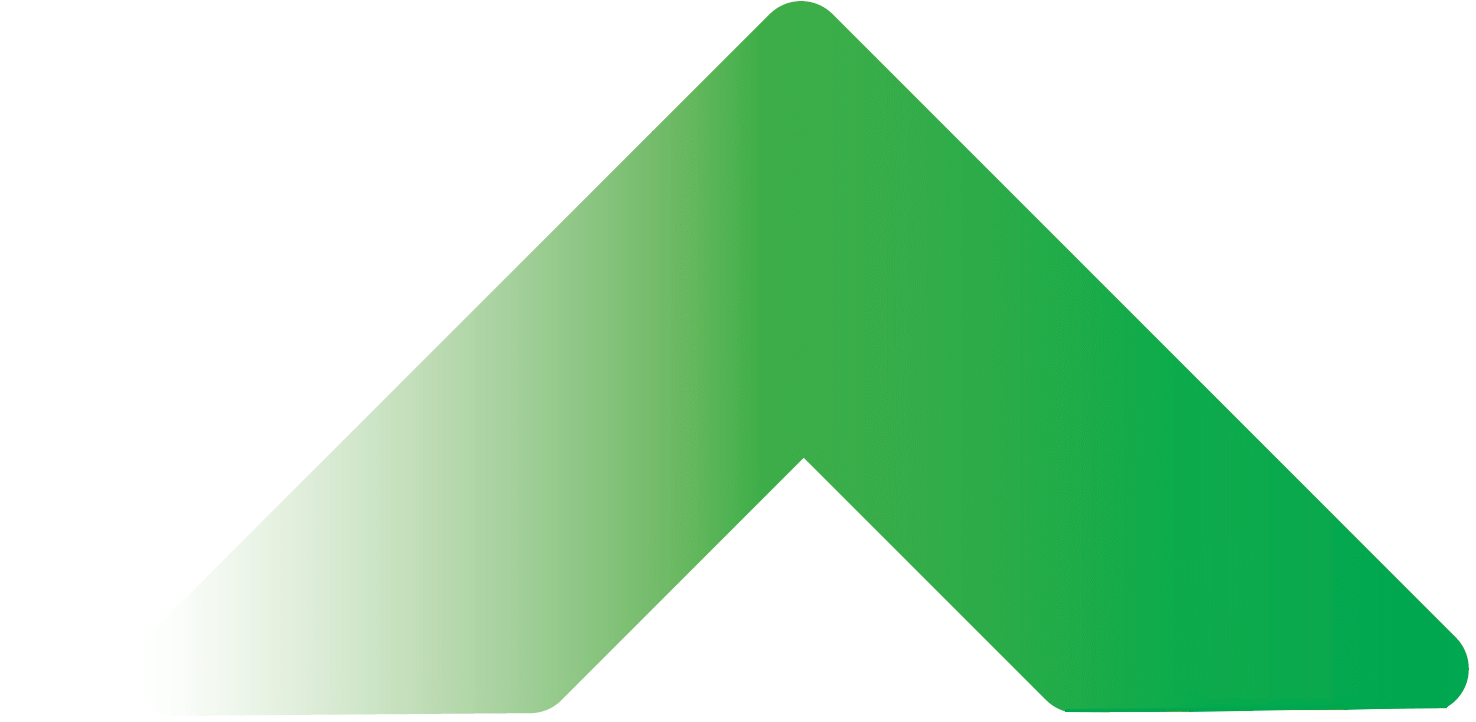 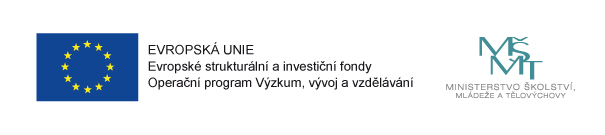